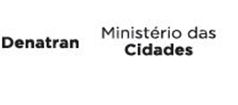 SISTEMA NACIONAL 
DE TRÂNSITO
Fórum Consultivo
Câmaras Temáticas
Assessoria Técnica
Secretaria Executiva
Gabinete
MINISTÉRIO DAS CIDADES
Denatran
CONTRAN
CGIE
CGIJF
CGQFHT
CGIT
CGPNE
CGPO
SISTEMA NACIONAL DE TRÂNSITO
SISTEMA NACIONAL DE TRÂNSITO
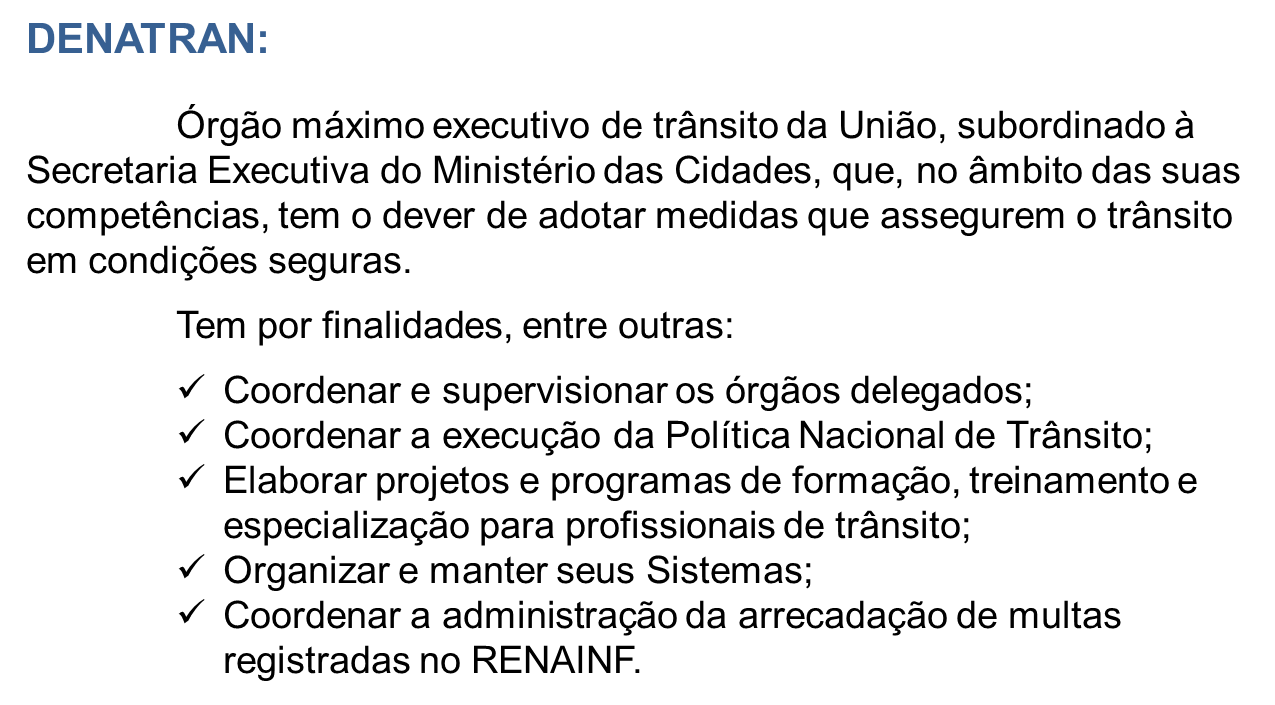 SISTEMA NACIONAL DE TRÂNSITO
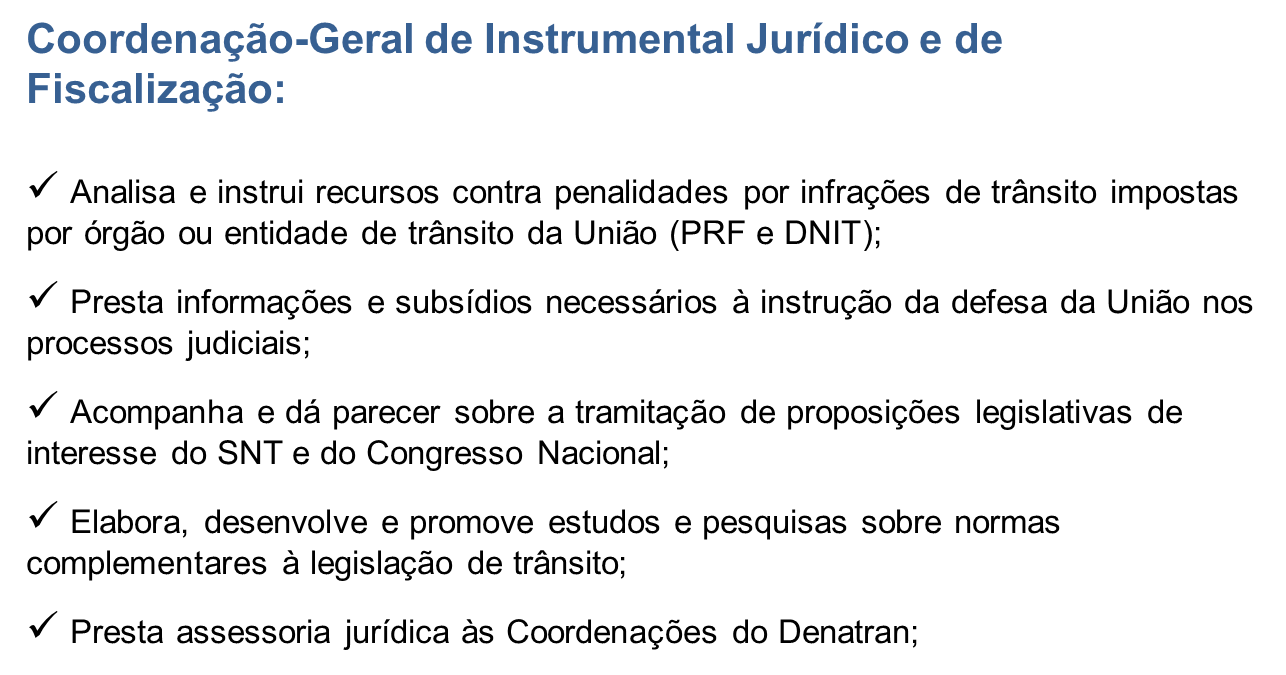 SISTEMA NACIONAL DE TRÂNSITO
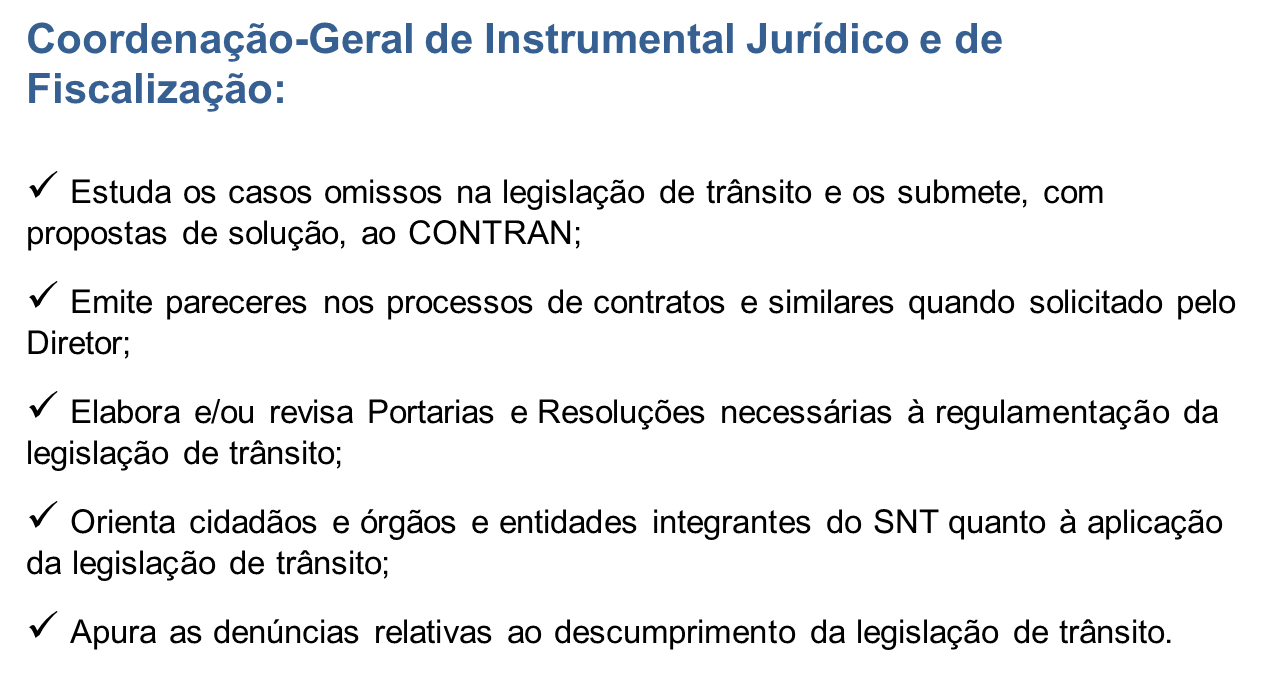 SISTEMA NACIONAL DE TRÂNSITO
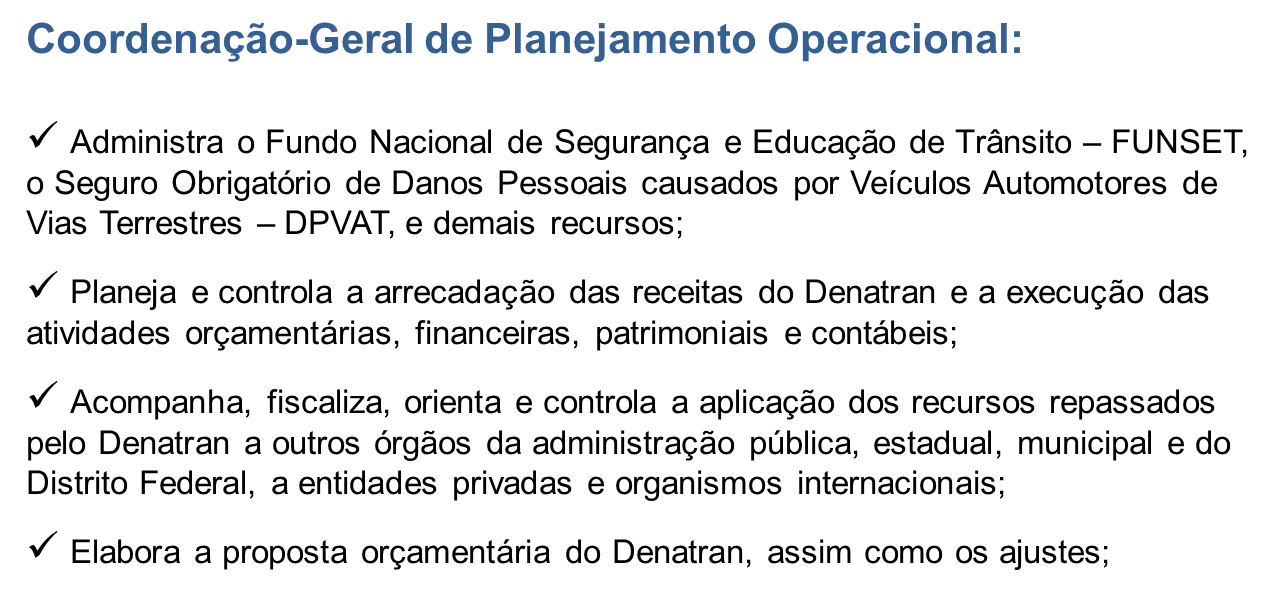 SISTEMA NACIONAL DE TRÂNSITO
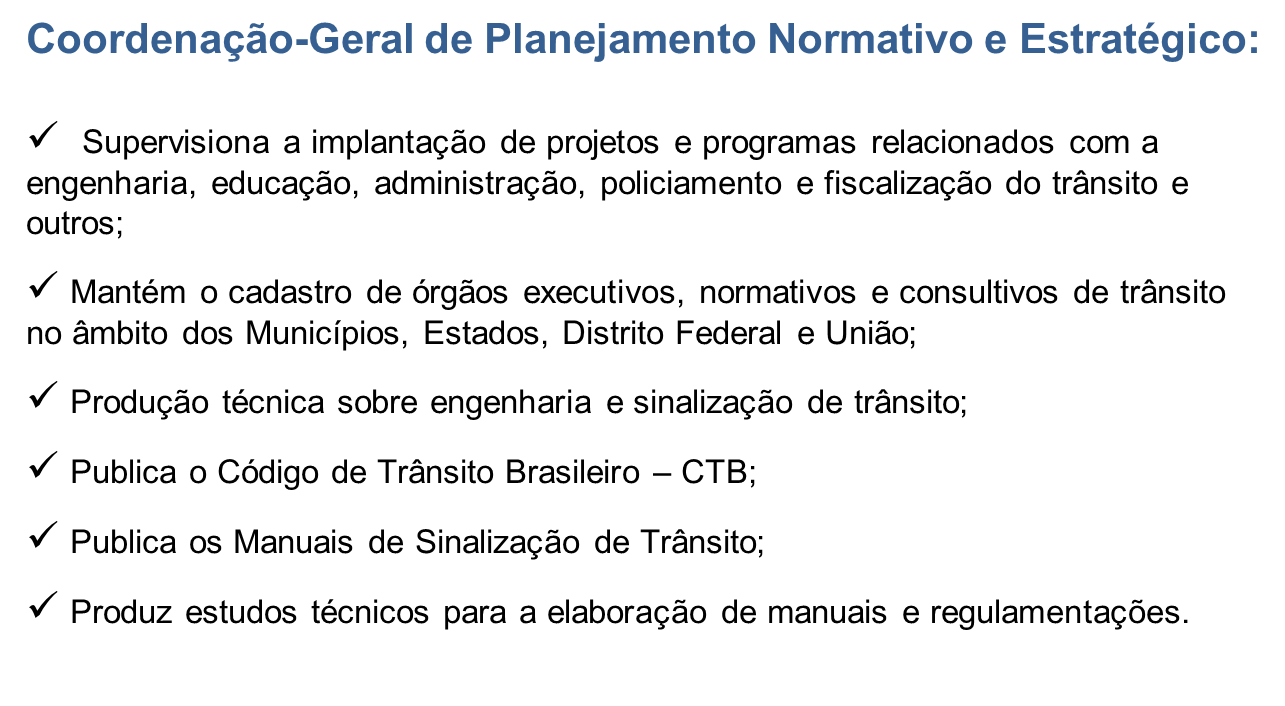 SISTEMA NACIONAL DE TRÂNSITO
Coordenação-Geral de Infraestrutura de Trânsito:
Responsável pelos assuntos veiculares;
Propõe regulamentos acerca da segurança veicular;
Homologa veículos;
Testemunha ensaios de segurança; 
Promove investigação de acidentes de consumo que envolvam ameaça à saúde e segurança aos usuários de veículos;
Promove o desenvolvimento de laboratórios de segurança;
Licencia e fiscaliza as empresas de inspeção técnica veicular;
Emite opinião técnica acerca da segurança de veículos.
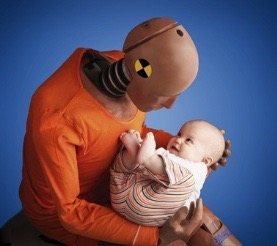 SISTEMA NACIONAL DE TRÂNSITO
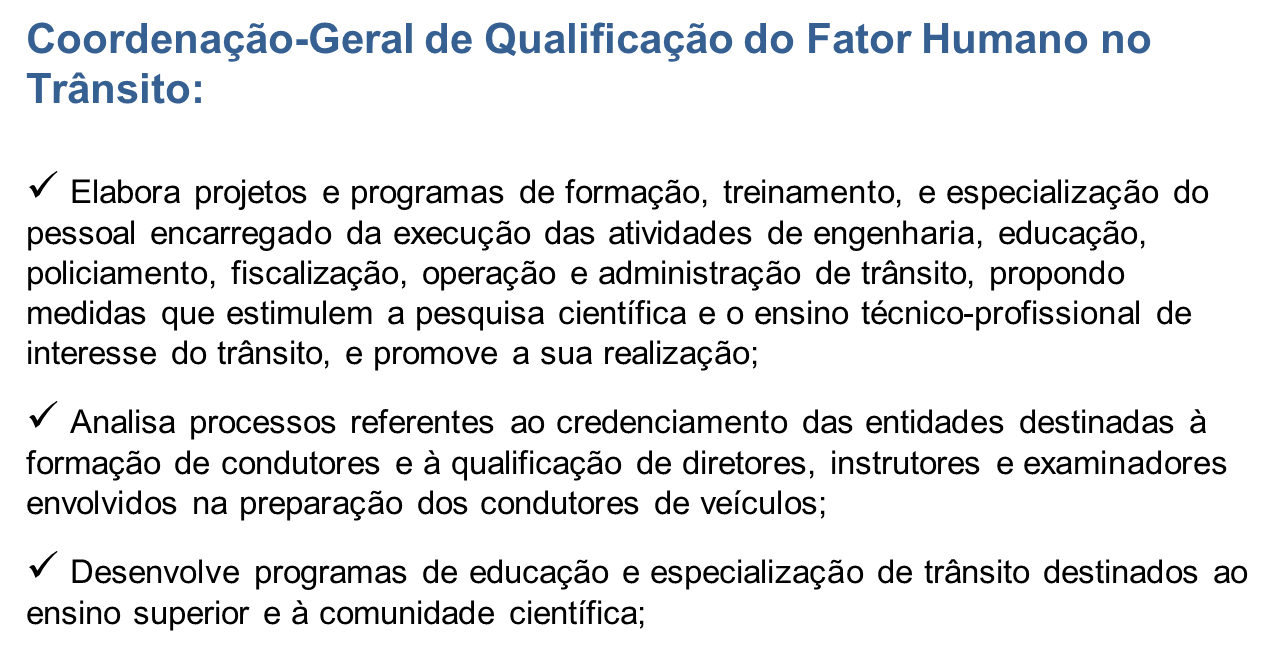 SISTEMA NACIONAL DE TRÂNSITO
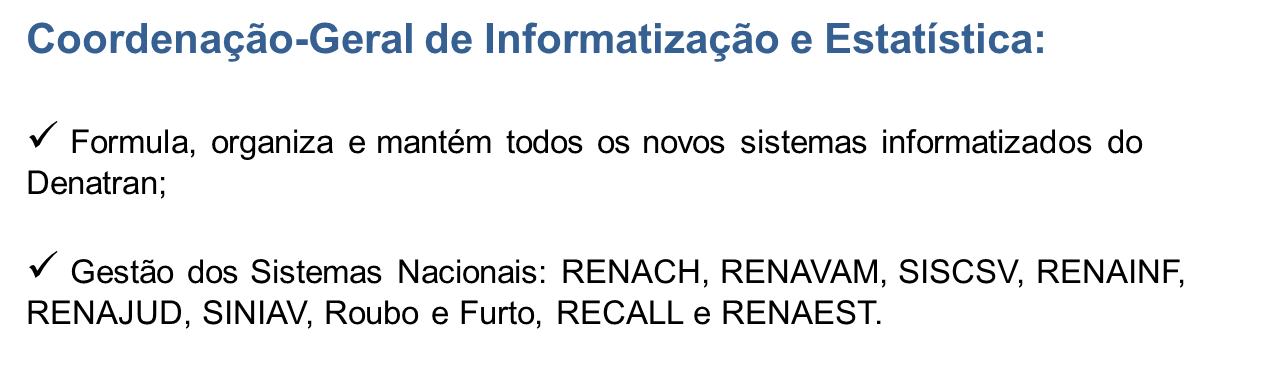 SISTEMA NACIONAL DE TRÂNSITO
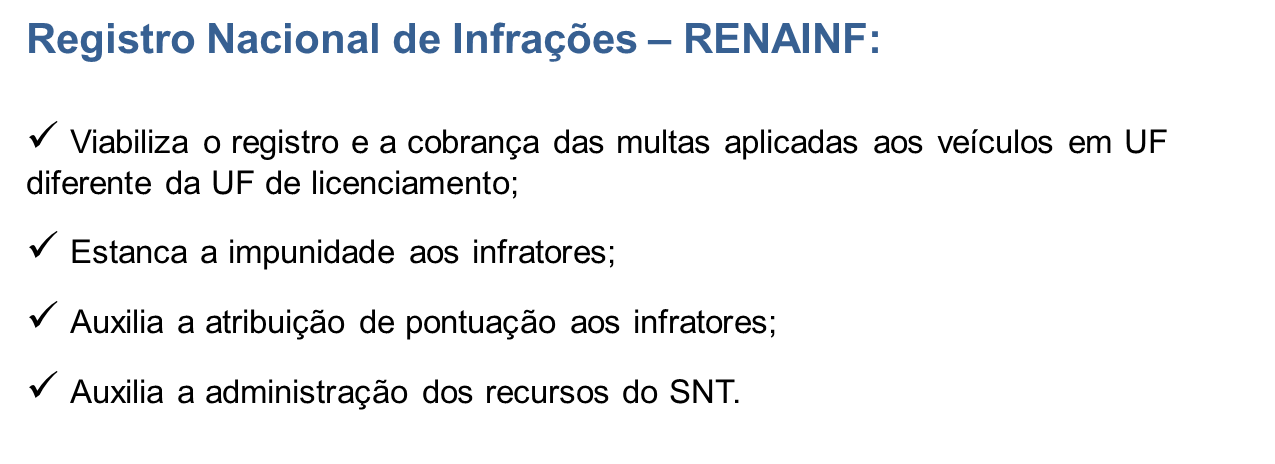 SISTEMA NACIONAL DE TRÂNSITO
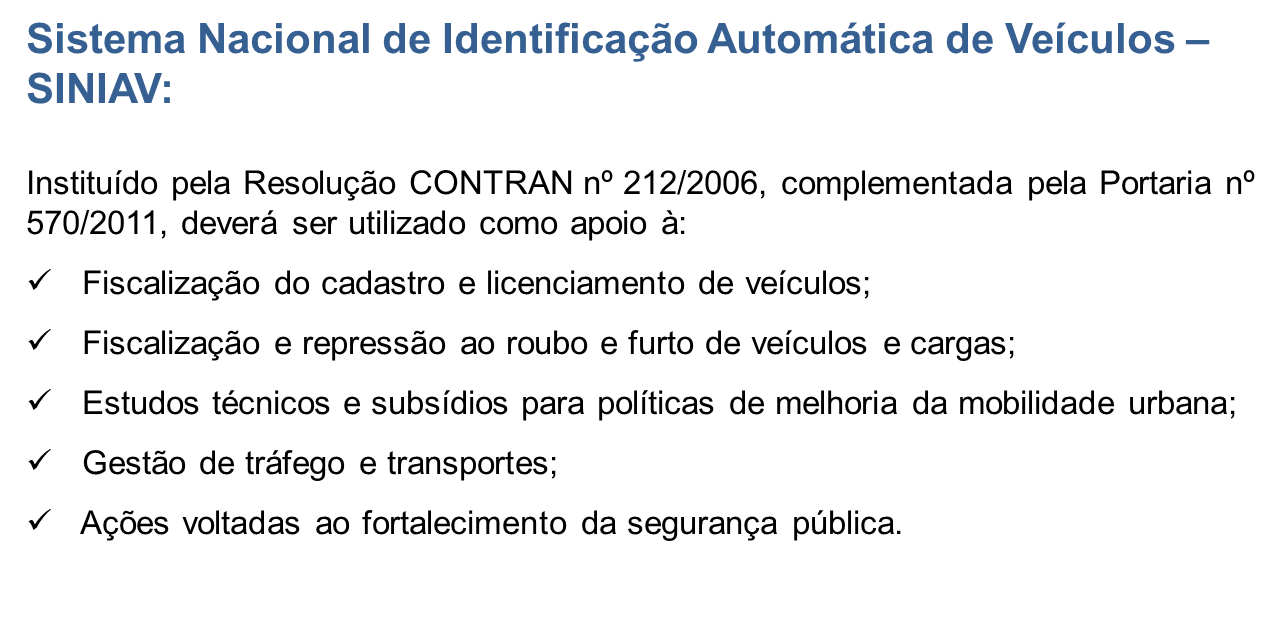 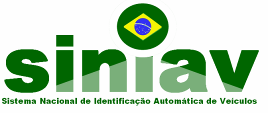 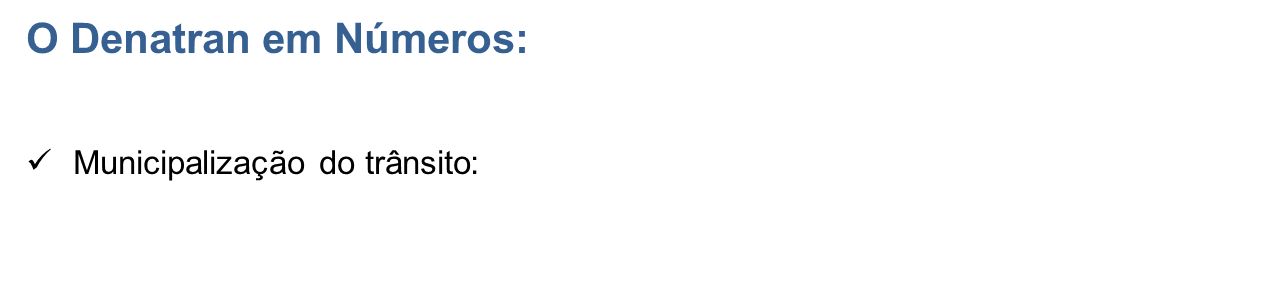 Fontes: IBGE, Diretoria de Pesquisas, Coordenação de População e Indicadores Sociais, Estimativas da População Residente em 1º de julho. IBGE, Sistema de Referência Geocêntrico para as Américas (SIRGAS2000). DENATRAN, Registro Nacional de Veículos Automotores (RENAVAM). Ministério da Saúde, Secretaria de Vigilância em Saúde, Sistema de Informações sobre Mortalidade (SIM)
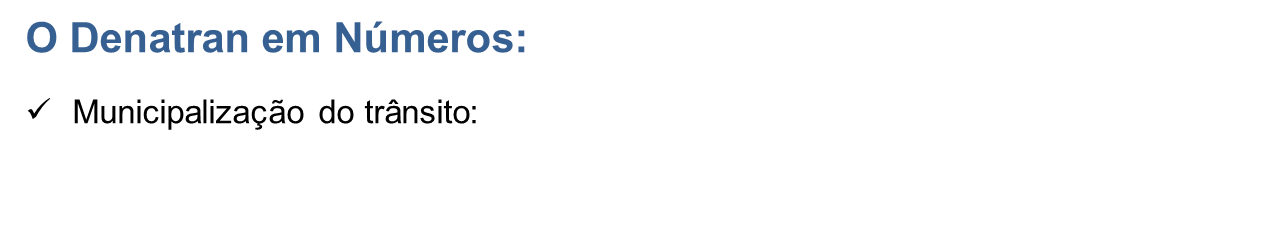 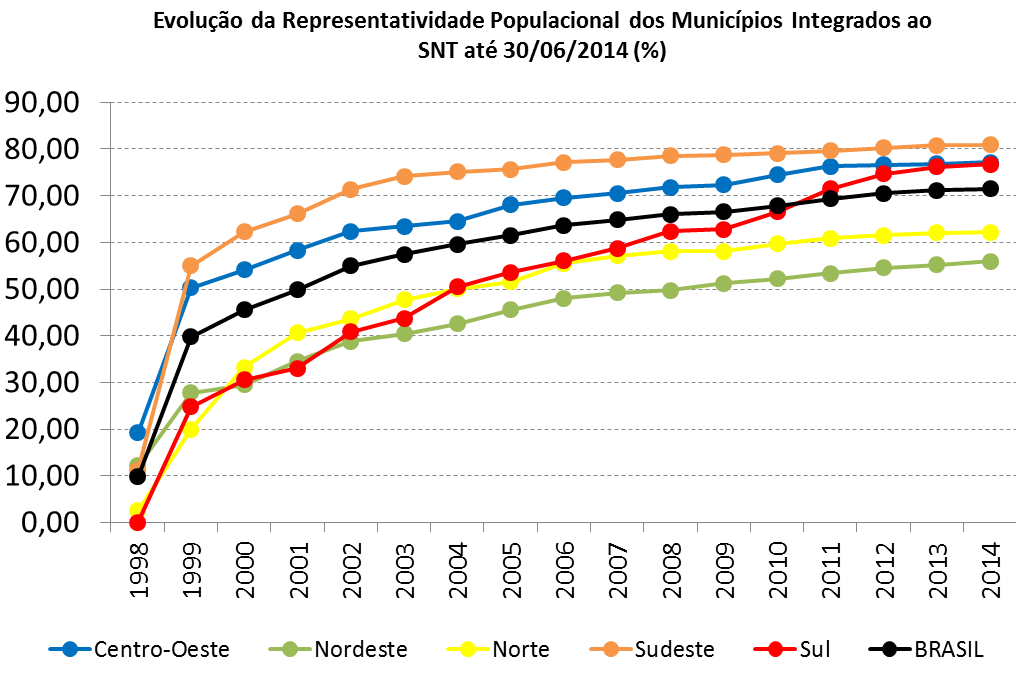 O Denatran em Números:
Evolução da Frota de Veículos Automotores no Brasil
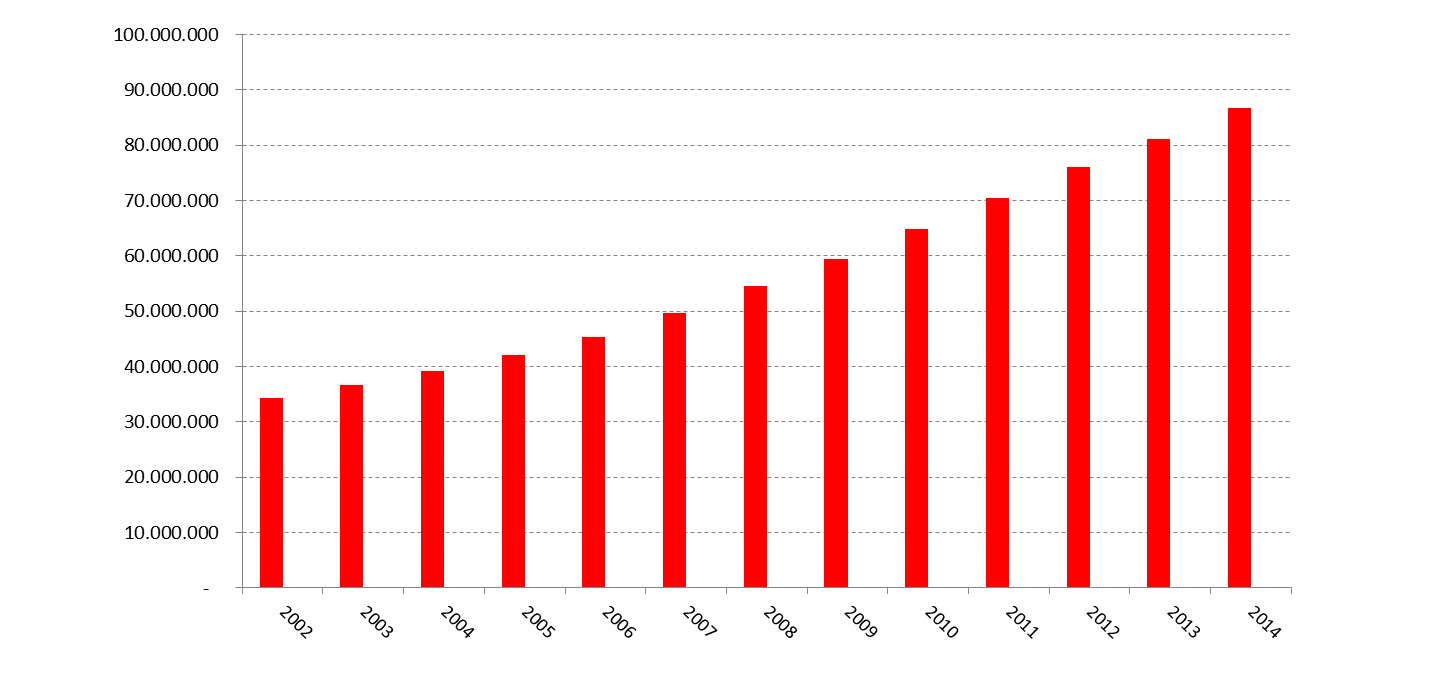 86.700.490
Evolução da Frota por Tipo de Veículo
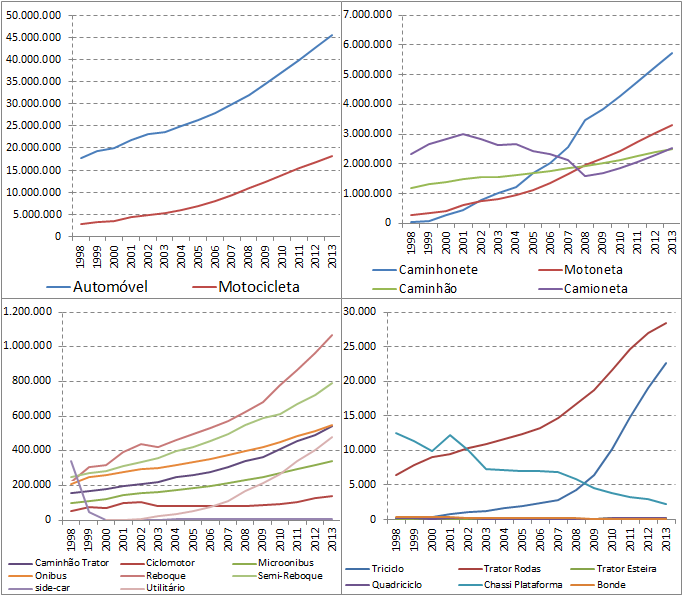 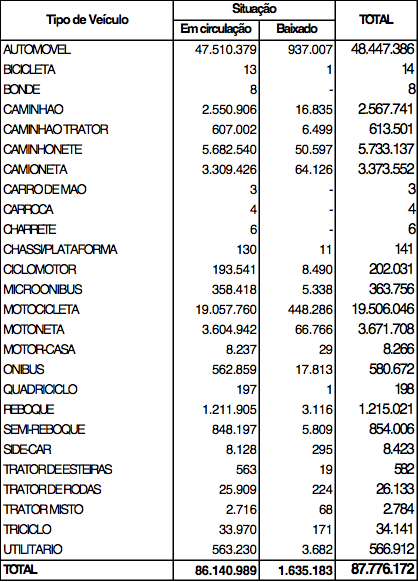 Frota de Veículos Automotores Emplacada por Tipo de Veículo (30/04/2015)
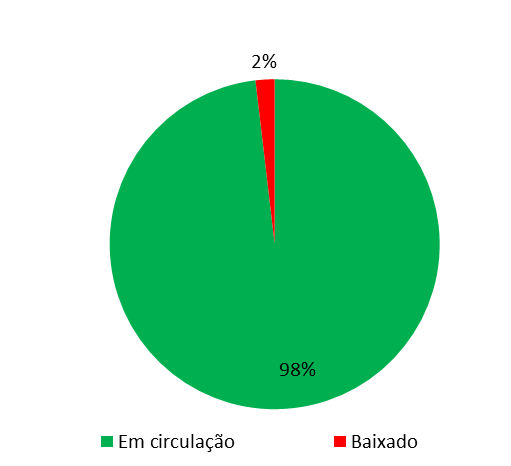 Evolução da Quantidade de Condutores Habilitados no Brasil (CNHs Ativas)
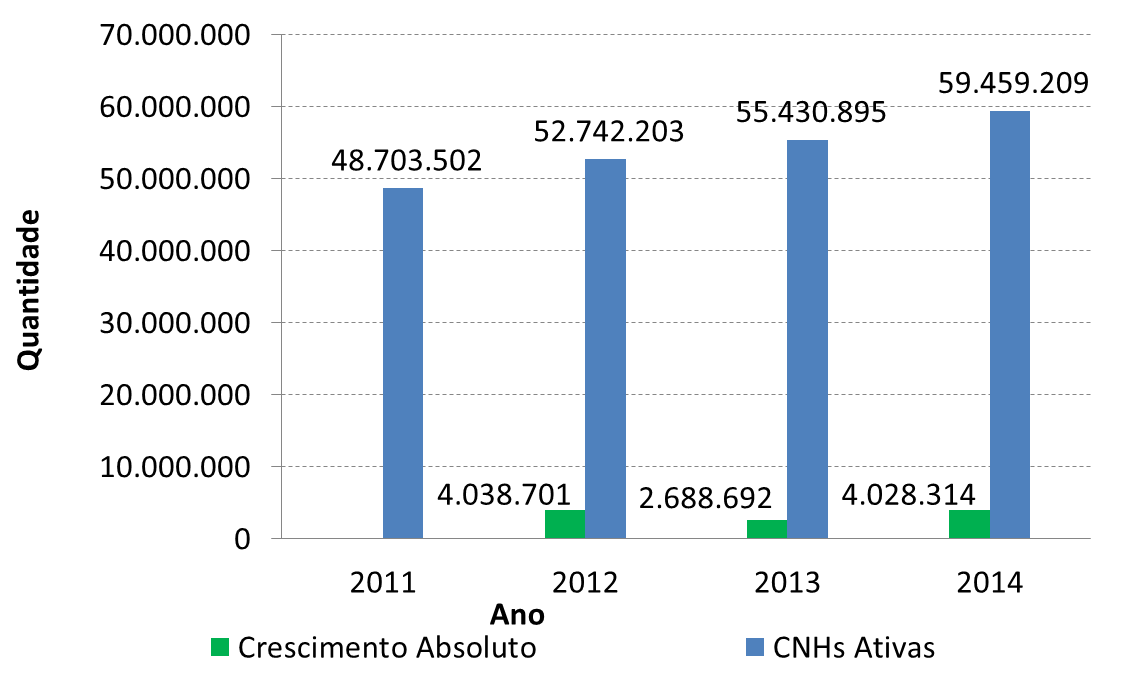 Evolução da Quantidade de Condutores Habilitados no Brasil por Categoria da Habilitação
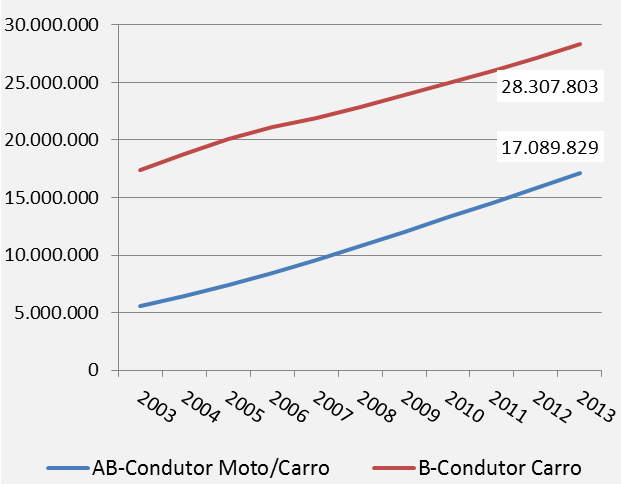 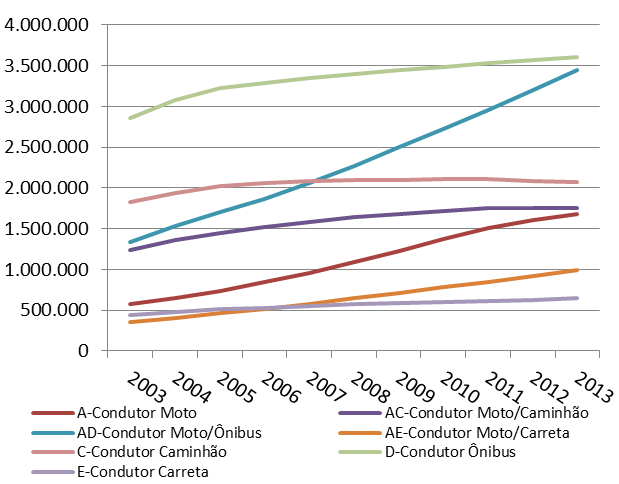 Quantidade de Condutores Habilitados no Brasil por Categoria (30/04/2015)
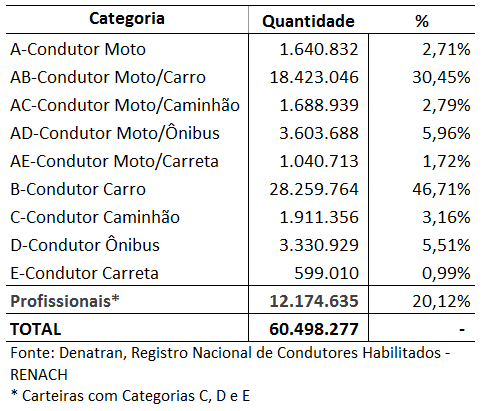 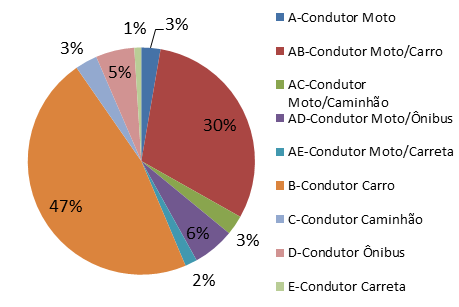 SISTEMA NACIONAL DE TRÂNSITO
Conselho Nacional de Trânsito - CONTRAN
Composição:
Presidente – Diretor do DENATRAN

Ministério da Justiça

Ministério da Defesa

Ministério dos Transportes

Ministério da Educação

Ministério da Saúde

Ministério da Ciência, Tecnologia e Inovação

Ministério do Meio Ambiente

Ministério das Cidades

Ministério do Desenvolvimento, Indústria e Comércio Exterior

Agência Nacional de Transportes Terrestres
SISTEMA NACIONAL DE TRÂNSITO
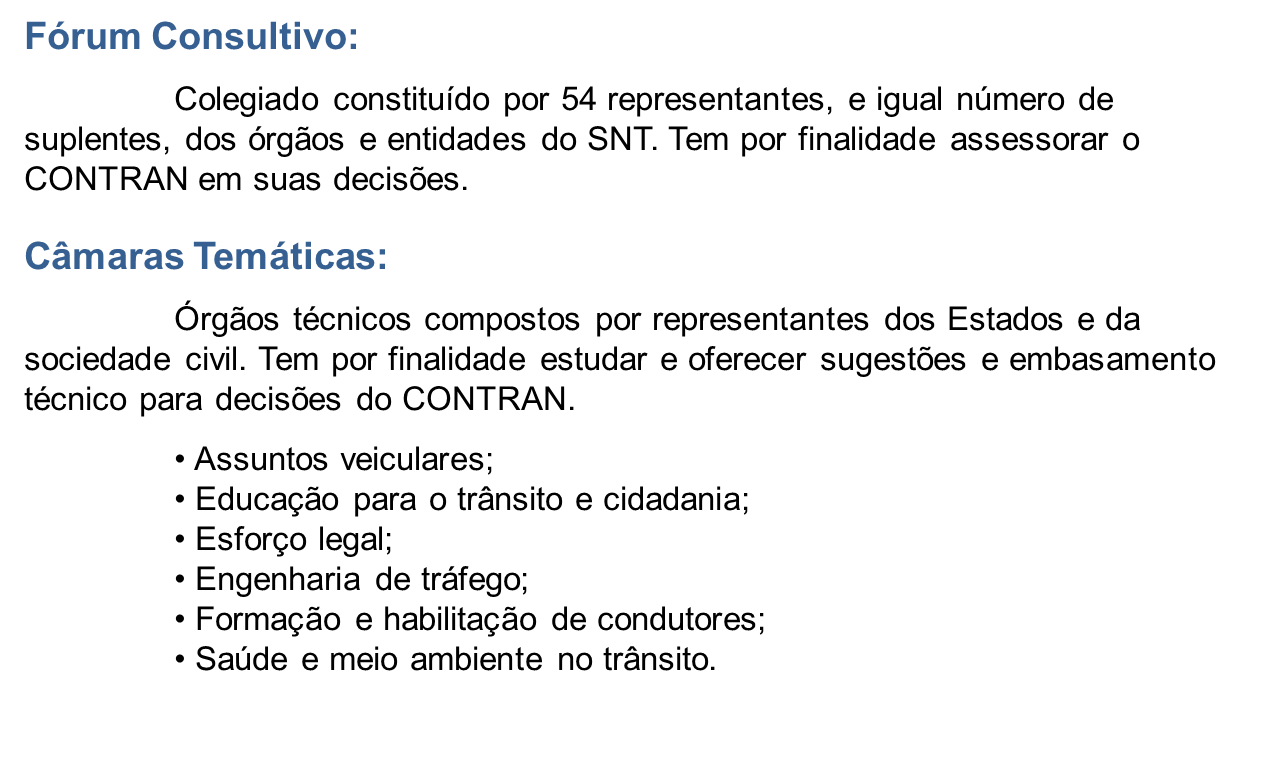 “O trânsito em condições seguras é um direito de todos e dever dos órgãos e entidades componentes do Sistema Nacional de Trânsito, a estes cabendo, no âmbito das respectivas competências, adotar as medidas destinadas a assegurar esse direito.” (Art. 1º § 2º do CTB)
SISTEMA NACIONAL DE TRÂNSITO
OBRIGADO

RONALDO CAMARGO

Diretor Substituto DENATRAN 
Vice Presidente do CONTRAN
25